আজকের ক্লাসে সবাইকে স্বাগতম
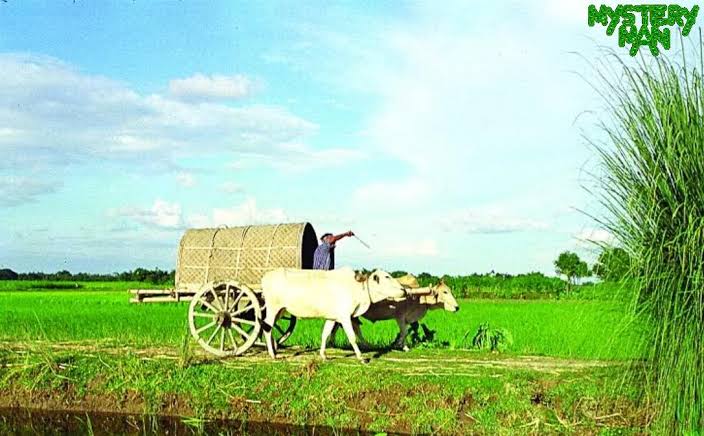 শিক্ষক পরিচিতি
পাঠ পরিচিতি
বিষয় : বাংলাদেশ ও বিশ্বপরিচয়
শ্রেণি : ষষ্ঠ 
অধ্যায় : নবম
পাঠ : ১ ,২ ও ৩ 
সময় : ৪৫ মিনিট
তারিখ : 30/০৪/২০২০ ইং
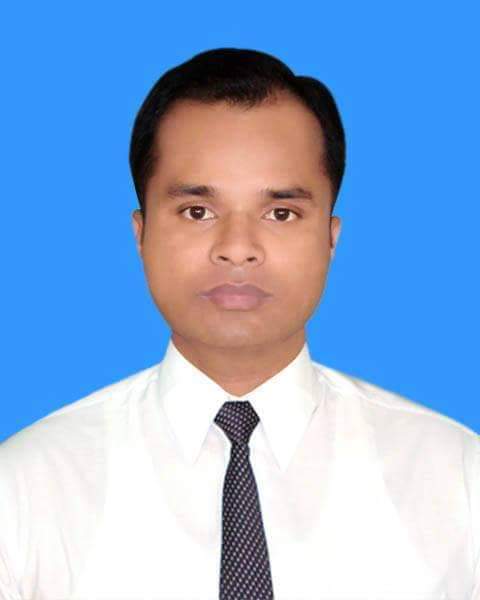 আবু দাউদ রেজাউল করিম
সহকারী শিক্ষক 
বালালী বাঘমারা উচ্চ বিদ্যালয় 
মদন , নেত্রকোণা । 
মোবাইল – ০১৭১৮৭৩৬৯১1
Email- razaulkarim1984@gmail.com
চল একটি ভিডিও দেখি .........
ছবিগুলো মনযোগ সহকারে লক্ষ্য কর
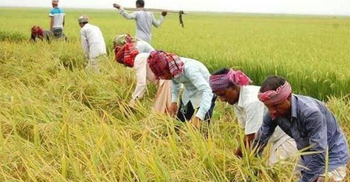 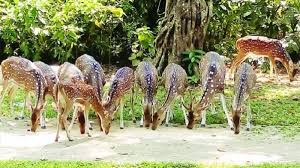 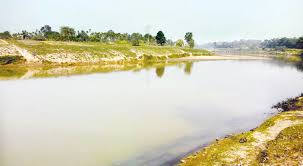 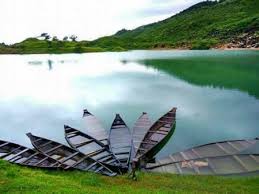 আজকের পাঠ
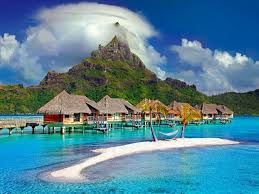 বাংলাদেশের পরিবেশ
শিখনফল
প্রকৃতির মূল উপাদানগুলো চিহ্নিত করতে পারবে ;
মানুষ ও পরিবেশের মধ্যেকার সম্পর্কের উল্লেখযোগ্য দিকসমূহ 
     তুলে ধরতে পারবে;
মানুষের পরিবেশগত সমস্যা ও ক্ষতিকর দিকসমূহ নির্ণয় করতে পারবে।
ছবিগুলো লক্ষ্য কর
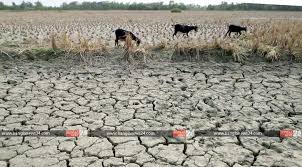 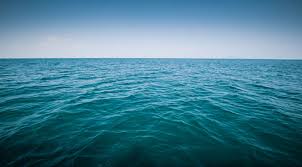 মাটি
পানি
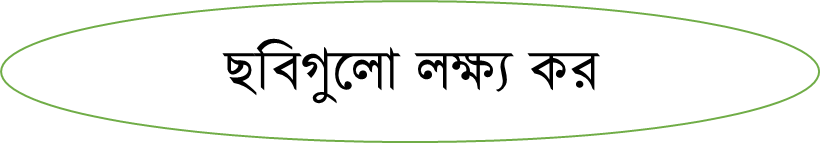 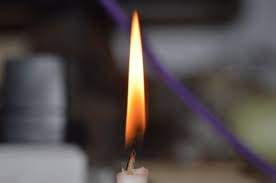 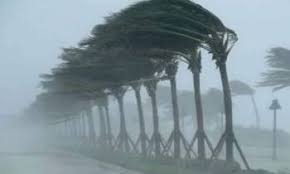 বায়ু
আলো
একক কাজ
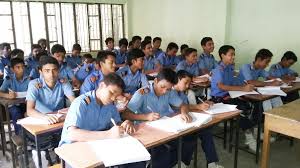 প্রকৃতির মূলউপাদানগুলোকে চিহ্নিত কর ।
নিচের ছবিগুলো লক্ষ্য কর
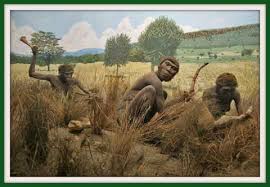 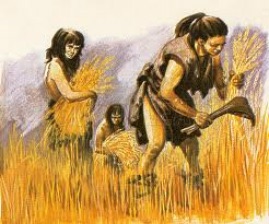 মানুষ যখন থেকে চাষবাস করে স্থিতিবস্তায় এসেছে, তখন থেকেই  প্রকৃতিকে জয় করার চেষ্টা চালিয়েছে। বনবাদাড় সাফ করে এলাকা জুড়ে ফসলের ক্ষেত করেছে। ধান, গম ,ভুট্টা আর ও অনেক ফসল উৎপাদন করেছে।
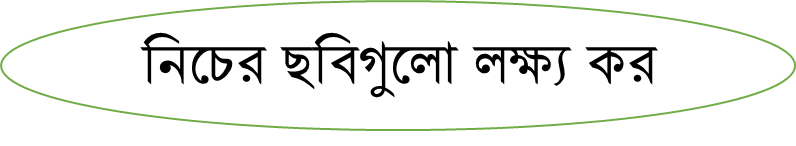 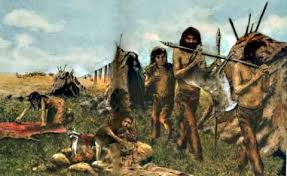 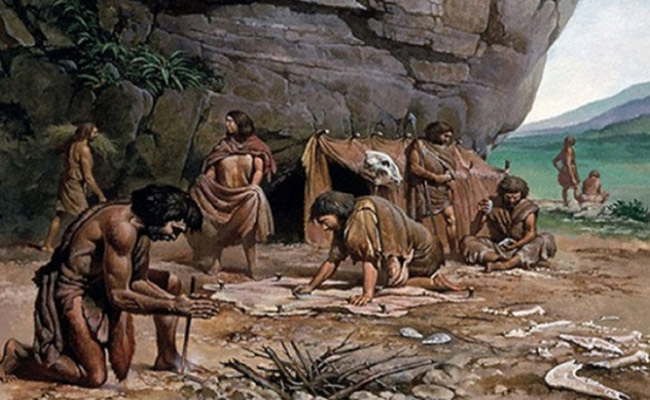 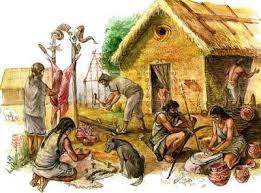 পশুকে পোষ মানিয়ে কাজে  লাগিয়েছে । বন্য পশুর মধ্যে কোনোটিকে মেরে রান্না করে খেতে শিখেছে। আবার কোনোটিকে মেরে হয়তো চামড়াটি কাজে লাগিয়েছে।
জোড়ায় কাজ
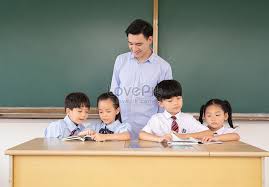 মানুষ ও পরিবেশের মধ্যেকার সম্পর্কের উল্লেখযোগ্য দিকসমূহ তুলে ধরো।
নিচের ছবিগুলো লক্ষ্য কর
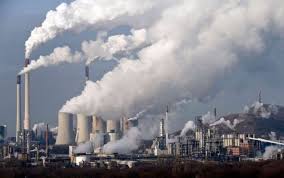 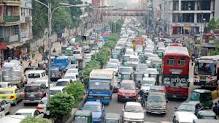 কলকারখানা
যানবাহন
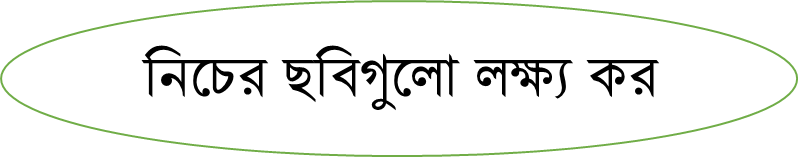 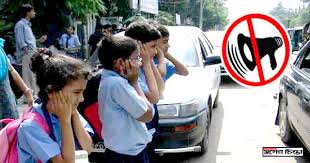 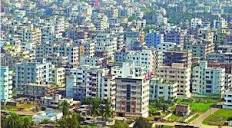 শব্দদূষণ
শহর
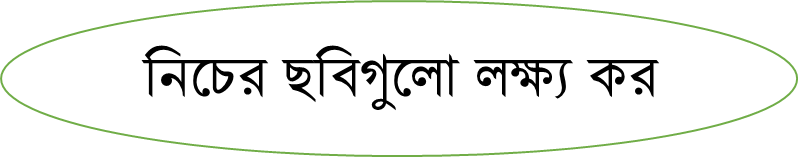 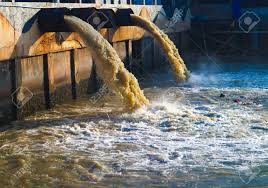 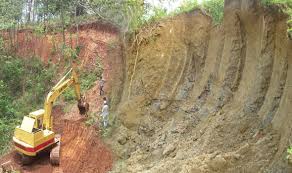 পাহাড় কাটা
কারখানার বর্জ্য
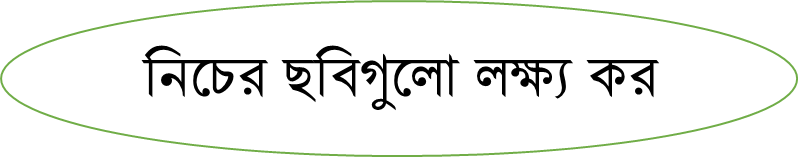 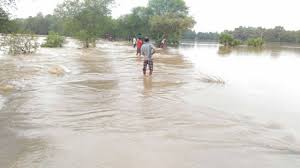 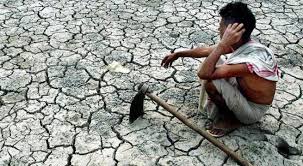 অতিবৃষ্টি
খরা
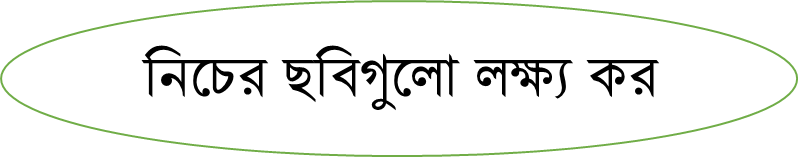 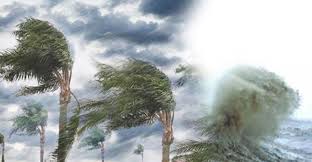 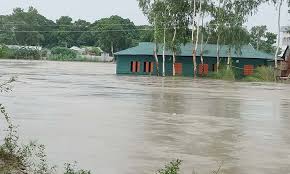 ঝড়
বন্যা
দলীয় কাজ
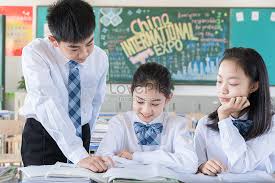 মানুষের পরিবেশগত সমস্যা ও ক্ষতিকর দিকসমূহ নির্ণয় কর।
মূল্যায়ন
১। মানুষ বাস করে কোথায় ?
২। প্রকৃতির মূল উপাদান কয়টি ?
৩। মানুষ পানির শক্তি কাজে লাগিয়ে কী উৎপাদন করেছে ?
৪। উদ্বাস্তু কারা ?
৫। বাতাসে অক্সিজেনের ভারসাম্য কমায় কী বেড়ে গেছে ?
বাড়ির কাজ
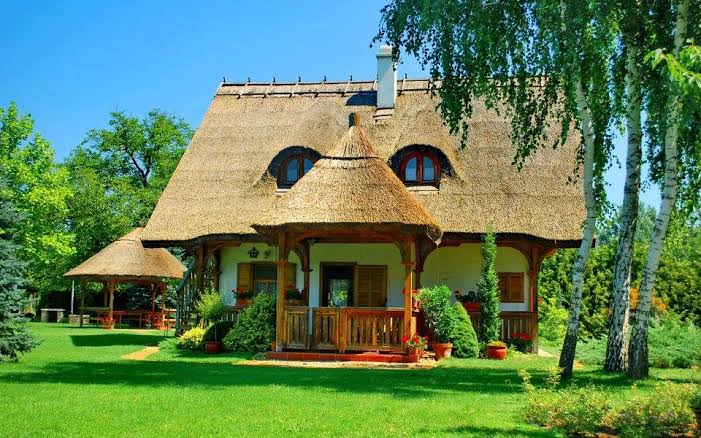 বাংলাদেশের পরিবেশগত সমস্যা কেন ভবিষ্যৎ প্রজন্মের উদ্বেগের কারণ - ব্যাখ্যা কর ।
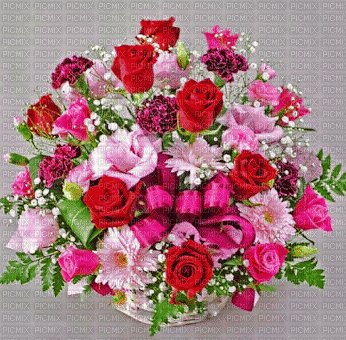 সবাইকে ধন্যবাদ ।